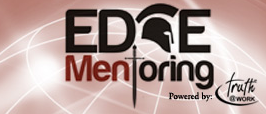 Objectives of Our  Call
- EDGE – why EDGE?, what is it?,  & a few examples  - EDGE – the model, the tools, the value   -The “Power of Mentoring”  -  Personal impact from EDGE & Next steps
History  of EDGE
-  First Group Started 2008 -  3 Founding Members -  Group now has 10 members-   T@W started “Emerging Leaders” Group 2010-   2  additional groups started in last two months
History  of EDGE
-  Jeff Simmons & Ray Hilbert met -2009 -  Began formulating partnership and   	transitioning EDGE under T@W umbrella -  T@W  responsible for implementing model
Background of Truth@Work
-  Non profit ministry founded in 1998 -  Focus : roundtable program for Christian 	business owners/executives -  nearly 500 Members – 17 Chapters nationally-  2012 goal : add 25-30 new Chapters-  Grow to over 1,000 Members
Truth@Work & EDGE
-  Excellent partnership -  T@W  Members – serve as Mentors-   T@W provides office / admin support -  EDGE- young and emerging Christian Leaders
EDGE Examples in 2011
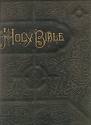 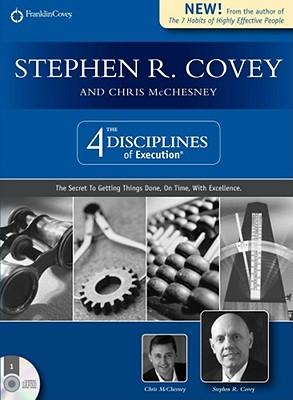 Edge 
Member 
Sharing
Abiding &
Abounding
3 Leadership differentials
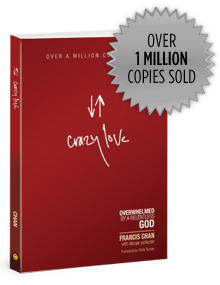 Impact of Giving
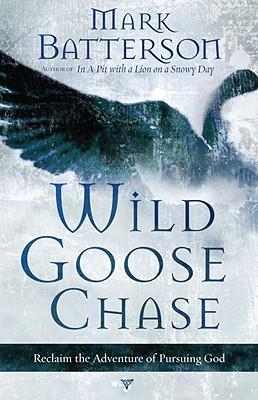 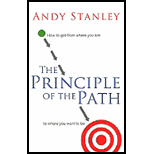 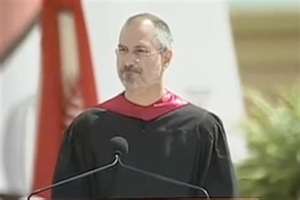 Attacking 
Sin
-  Romans 12:6-86 We have different gifts, according to the grace given to each of us. If your gift is prophesying, then prophesy in accordance with your[a] faith; 7 if it is serving, then serve; if it is teaching, then teach; 8 if it is to encourage, then give encouragement; if it is giving, then give generously; if it is to lead,[b] do it diligently; if it is to show mercy, do it cheerfully.  -  2 Timothy 2:22 And the things you have heard me say in the presence of many witnesses entrust to reliable people who will also be qualified to teach others. Proverbs 27:1717 As iron sharpens iron, so one person sharpens another
Overview of EDGE Site / Model
- Meeting Format- Program Currriculum- How To ApplyRay Hilbert- CEO Truth@Work
The MENTOR Opportunity
- “Turn Key” Model- Website  Review- Meeting FormatRay Hilbert- CEO Truth@Work
The MENTOR Opportunity
-Paired with emerging leaders who are called/committed to become godly leaders-A chance to "give back" part of the blessings God has given you and share what you have learned-  A "turn key" system complete with content, curriculum, and a state of the art technology platform -  Learn from young leaders what you need to know to remain relevant as a leader today-  A group of your peers from across the country to share in this life changing experience-  Exposure to some of the most cutting edge leadership concepts and materials available today-  Personal/Professional/Spiritual "Life Integration“-  A growing network for personal & professional connectionRay Hilbert- CEO Truth@Work
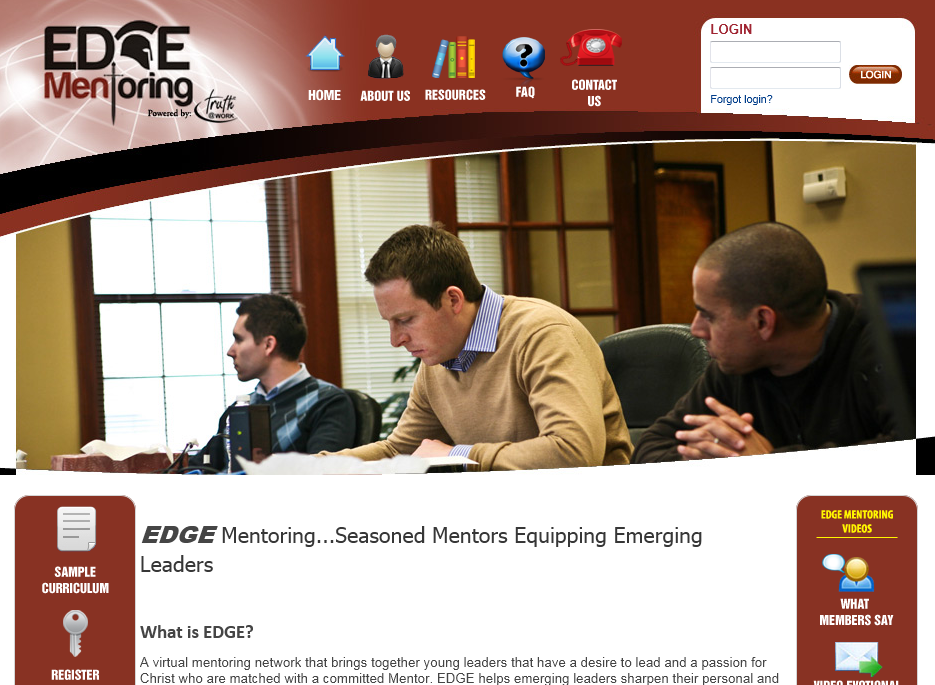 The MENTOR Opportunity
-  Building Into Next Generation- Sharing Your Experiences / Insights- “Turn Key Modelwww.edgementoring.comRay Hilbert- CEO Truth@Work
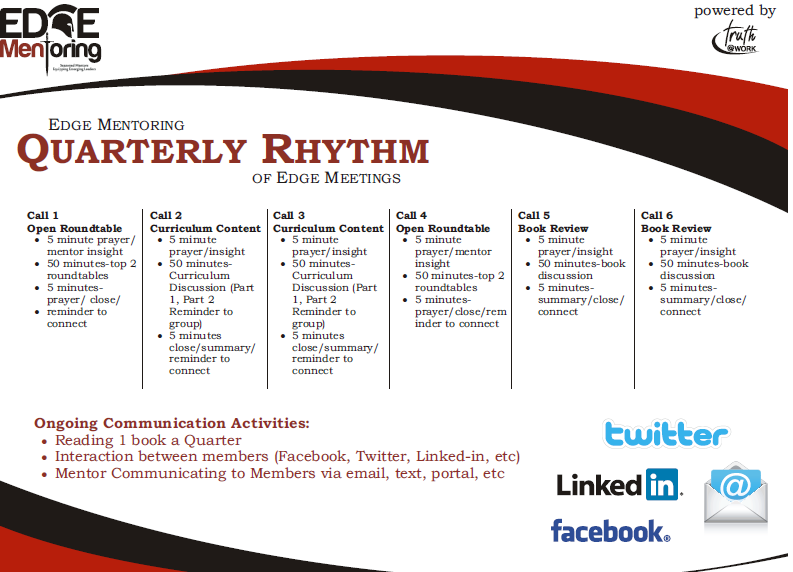 The MENTOR Opportunity
-  Building Into Next Generation- Sharing Your Experiences / Insights- “Turn Key Modelwww.edgementoring.comRay Hilbert- CEO Truth@Work
Curriculum Overview
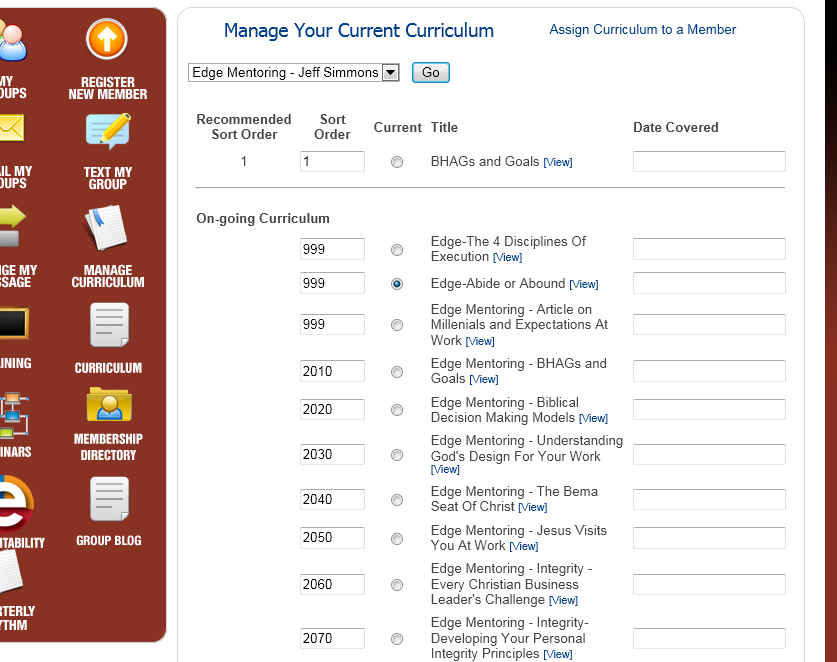 To Apply
Visit www.edgementoring.comClick on “Register” Link
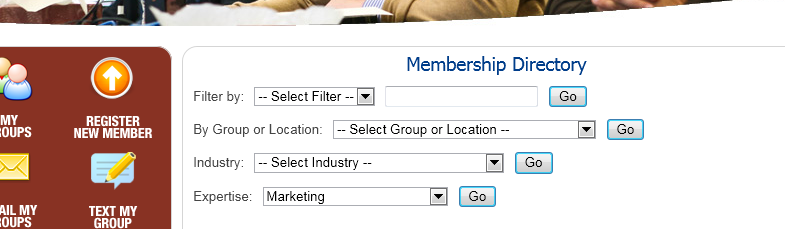 To Apply
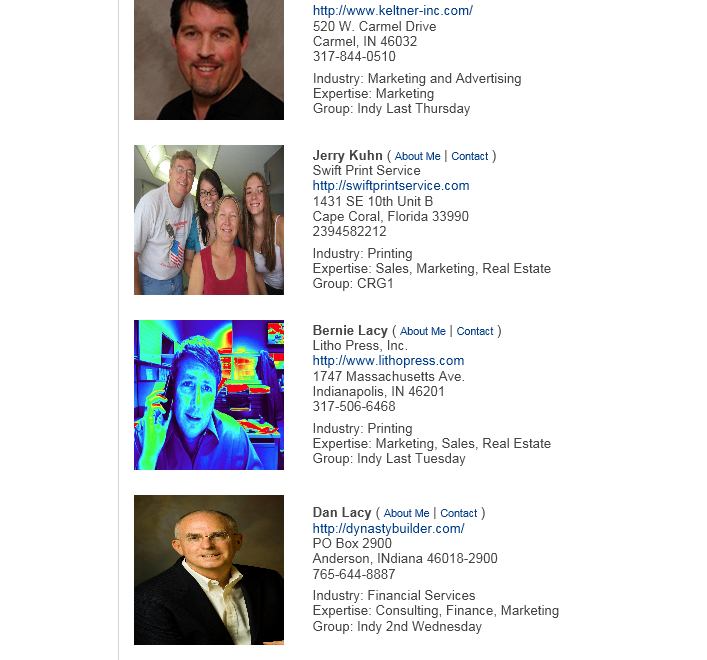 Visit www.edgementoring.comClick on “Register” Link
To Apply
Visit www.edgementoring.comClick on “Register” Link
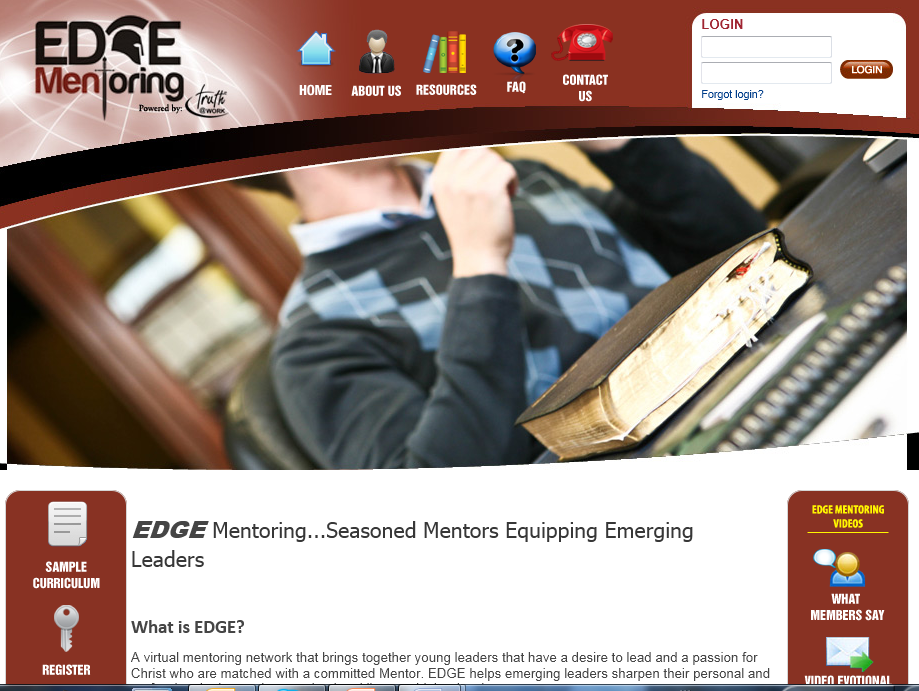 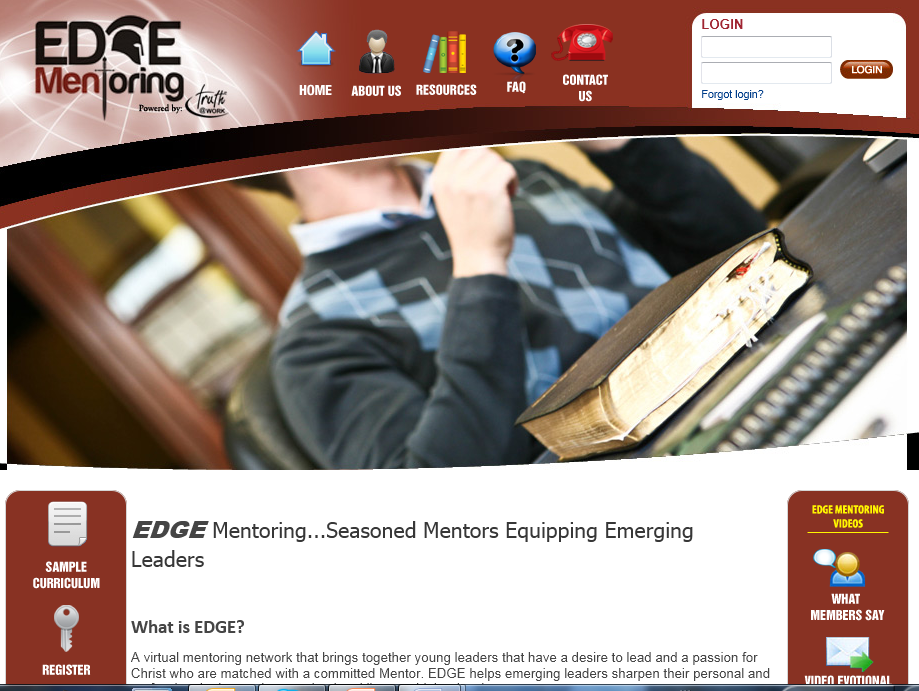 To Apply
Visit www.edgementoring.comClick on “Register” Link
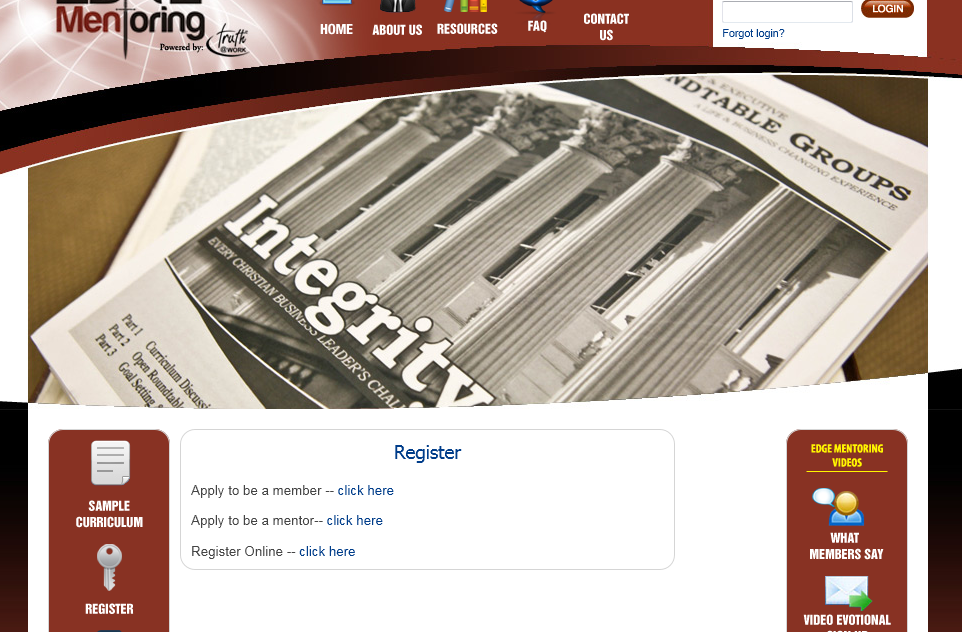 To Apply
Visit www.edgementoring.comClick on “Register” Link
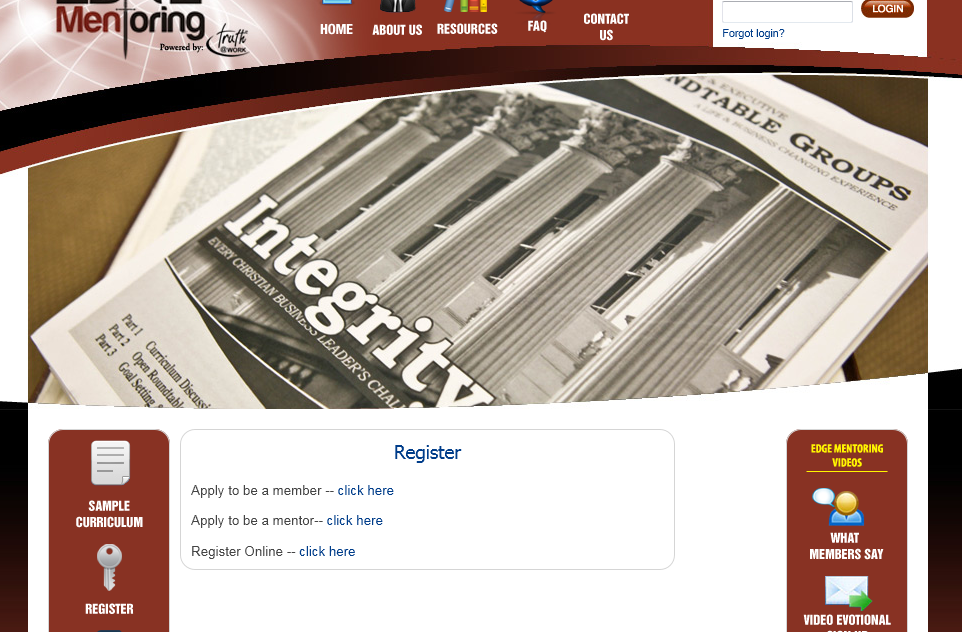 To Apply
Visit www.edgementoring.comClick on “Register” Link
Investment
Time:Hours : 3- 4 hours/monthFinancial:$25 /month recommended(scholarships available)
The Power Of Mentoring
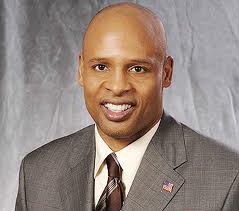 Mr. Clark KelloggNBA Great NCAA All AmericanCBS NCAA Lead Basketball Analyst  Indiana Pacers V.P. of Player Development
Mentee Profile
-  “Best of the Best”-    Serious about their Christian walk -  Emerging Leader (last year or two of college to mid to late 20’s)-   Business / Marketplace / Non – Profit Leaders -  Only looking for those who are very serious about their personal / professional / spiritual growth-  Willing to invest time, effort, energy, financial resources
Mentor Profile
-  “Best of the Best”-    Serious about their Christian walk -  Proven Leader-   Business / Marketplace / Non – Profit Leaders -  Only looking for those who are very serious about their personal / professional / spiritual growth and investing in  “next generation”-  Willing to invest time, effort, energy, financial resources
To Apply
www.edgementoring.com
Visit www.edgementoring.comClick on “Register” Link
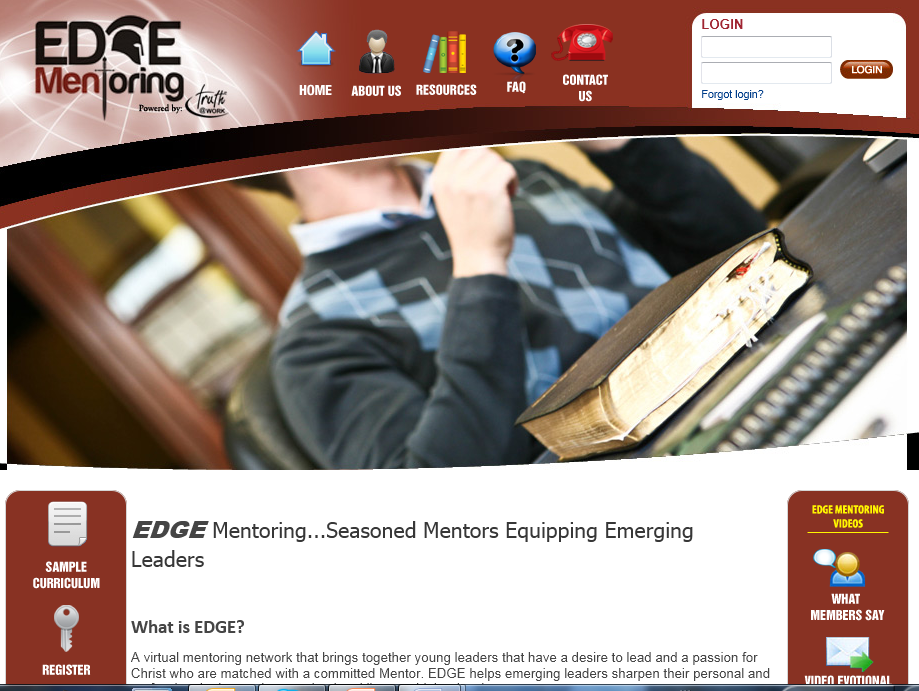